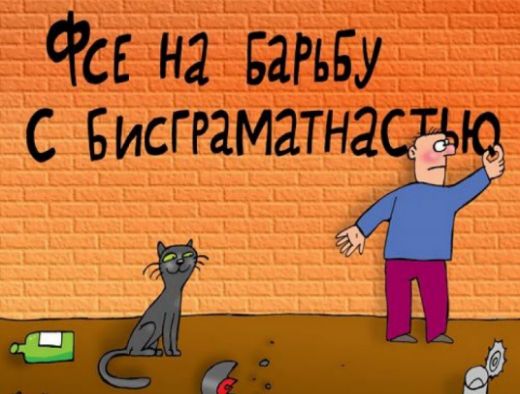 От лозунгов – 
к действиям!
2021-2022, Пермский край
Проект 
«Формирование и оценка функциональной грамотности обучающихся
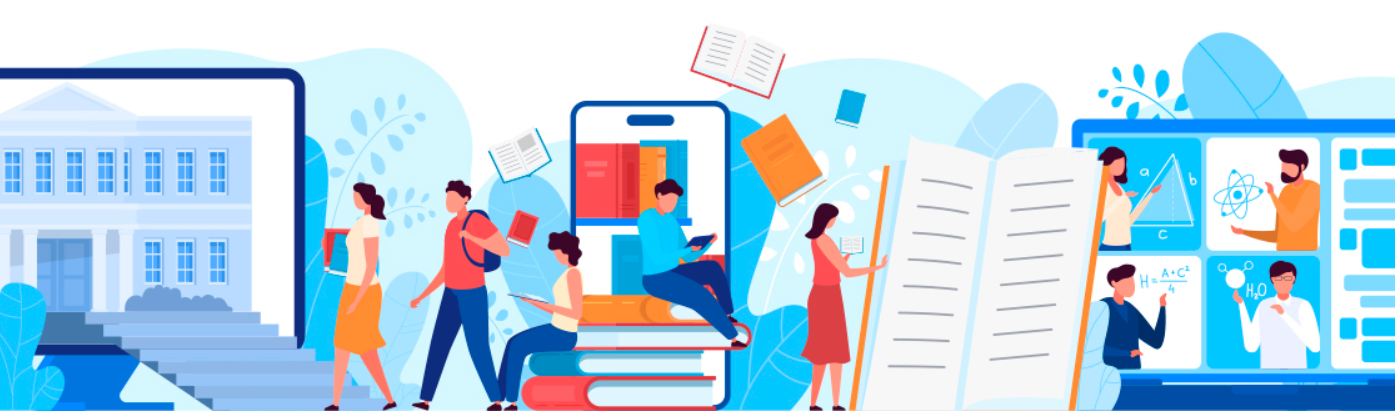 Региональные координаторы проекта
Калинчикова Лариса Николаевна, начальник управления общего, дополнительного образования и воспитания МОиН ПК

Клинова Мария Николаевна, научный сотрудник отдела НМС ОО ГАУ ДПО «ИРО ПК»
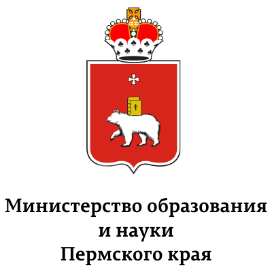 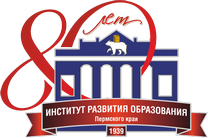 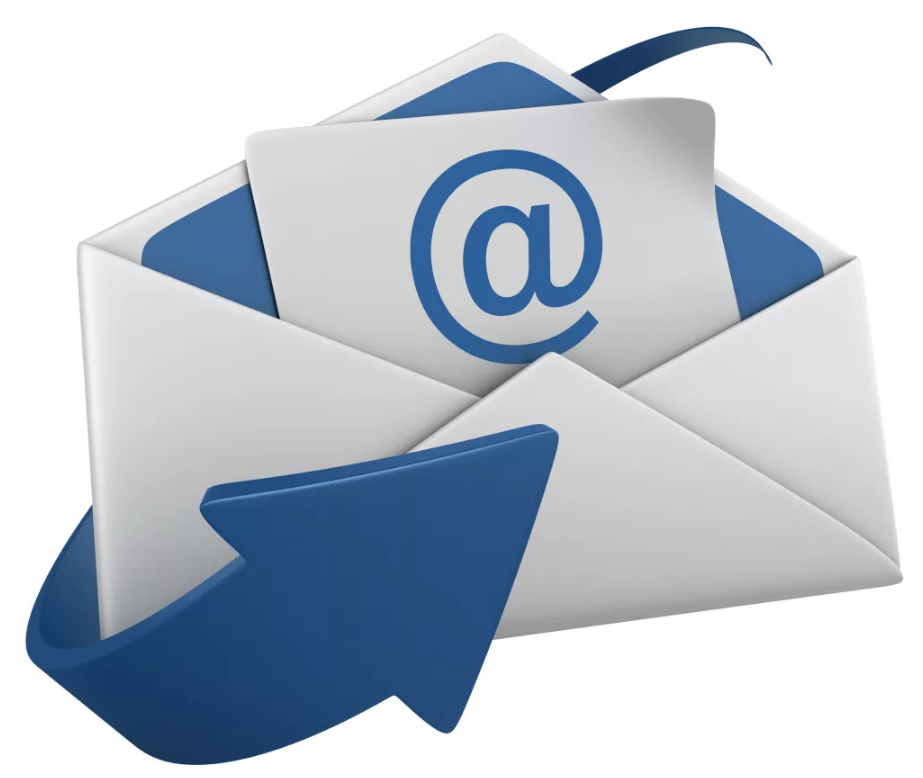 marklin72@mail.ru
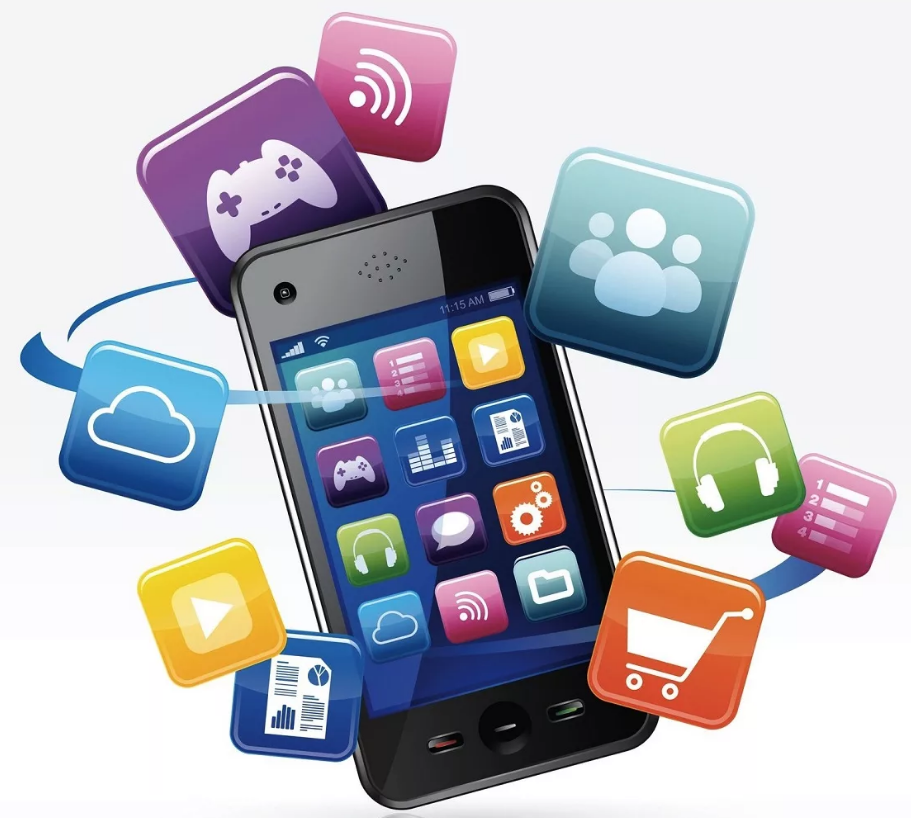 89128863656
Индикаторы комплексного анализа конкурентоспособности образования страны
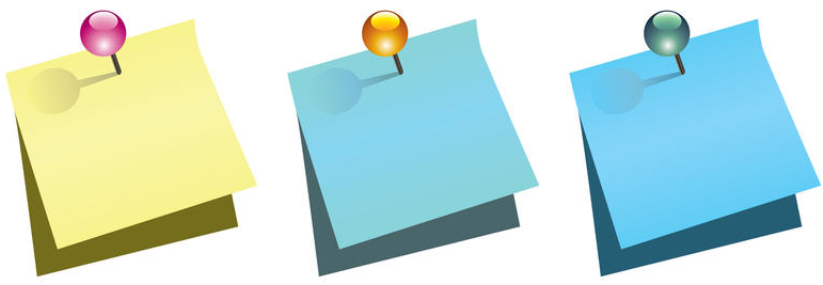 характеристики образовательного процесса на уровне ОО (структура, условия, кадры, содержание, технологии)
функционирование образовательной системы в целом (охват, финансирование, дифференциация…)
образовательные результаты обучающихся, 
в т. ч. их функциональная грамотность
ключевой индикатор, недостижимый без участия педагогов
Функциональная грамотность – 
это вообще про что?
Про то, что важны не только и не столько сами знания, сколько умение их применить: найти новую информацию, проверить ее достоверность, на ее основе изучить новые виды деятельности, — иными словами, способность заниматься саморазвитием и самообразованием.

Привязывать обучение к реальной жизни – означает сделать его осмысленным!
1. В чем причины повышенного интереса 
к вопросу функциональной грамотности обучающихся?
«Внешние»
«Внутренние»
Невысокие результаты российских и международных исследований функциональной грамотности школьников.

Указ Президента «О национальных целях и стратегических задачах развития Российской Федерации на период до 2024 года», п.5: Обеспечение глобальной конкурентоспособности российского образования, вхождение Российской Федерации в число 10 ведущих стран мира по качеству общего образования
Искреннее желание изменить ситуацию «знают, но не могут применить» у детей
Мы надеемся, что все потенциальные участники проекта пришли в группы именно поэтому
Проблема: несформированность навыка переноса знаний
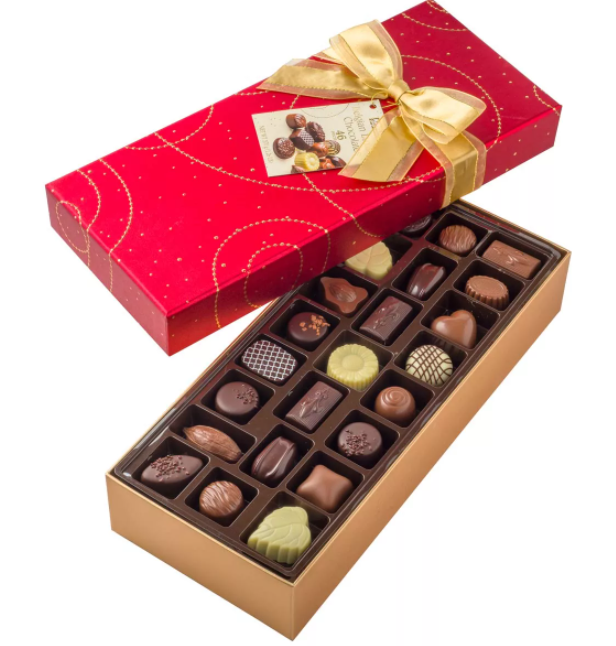 Функциональная неграмотность
«Формализм и эффект ситуационности знаний»: если знания не присвоены учащимися, не осознаны ими, то проявляется усвоенное только в тех ситуациях, в которых формировались.
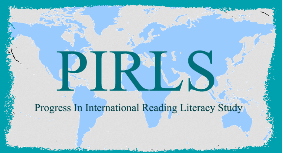 Международное исследование качества чтения и понимания текста учащимися начальной школы 4-х лет обучения
1 место
Международное исследование качества школьного математического и естественнонаучного образования в 4-х и 8-х классах, дополнительно – в выпускном классе
7 место
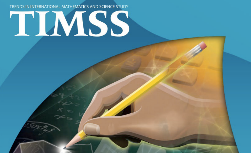 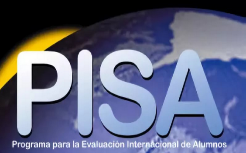 Международная программа по оценке образовательных достижений 15-летних школьников (3 основных направления исследования + несколько дополнительных)
30-31 место
PISA – как рентген для школьной системы образования. Полную картину она не покажет, но даст понять, где есть вывихи и переломы

Министр образования Аргентины 
Эстебан Буллрих
Появление понятия «функциональная грамотность» часто связывают с запуском в 2000 году мониторинга PISA – международной программы по оценке образовательных достижений 15-летних учащихся, которая позволяет выявить и сравнить изменения, происходящие в системах образования в разных странах, и оценить эффективность стратегических решений в области образования. 

Однако на самом деле это понятие возникло гораздо раньше
1958, 
10-я сессия Генеральной конференции ЮНЕСКО
1965, 
Всемирный конгресс министров просвещения
Каждый год одно из трех направлений становится при исследовании основополагающим и составляет 2/3 работы
Декомпозиция функциональной грамотности в исследованиях PISA
Главные направления
Дополнительные направления 
(не менее важные!): 
финансовая грамотность, глобальные компетенции, креативное мышление …
2. Какие нормативные документы запустили целенаправленную работу по формированию и оценке функциональной грамотности обучающихся 
на федеральном и региональном уровнях?
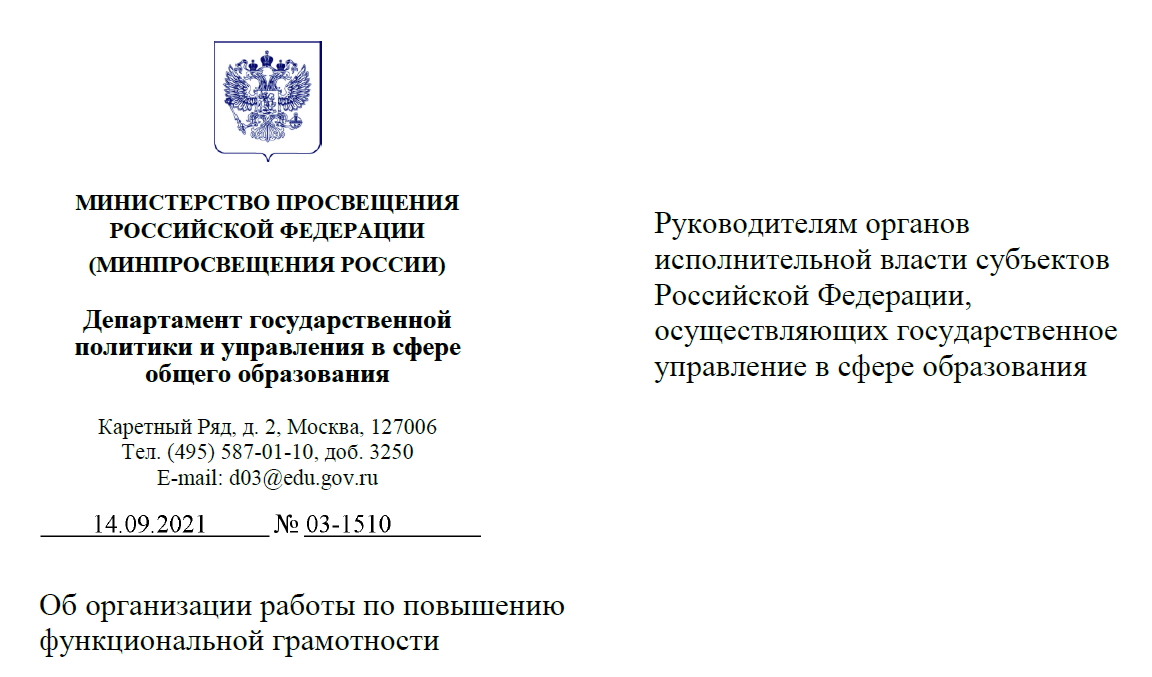 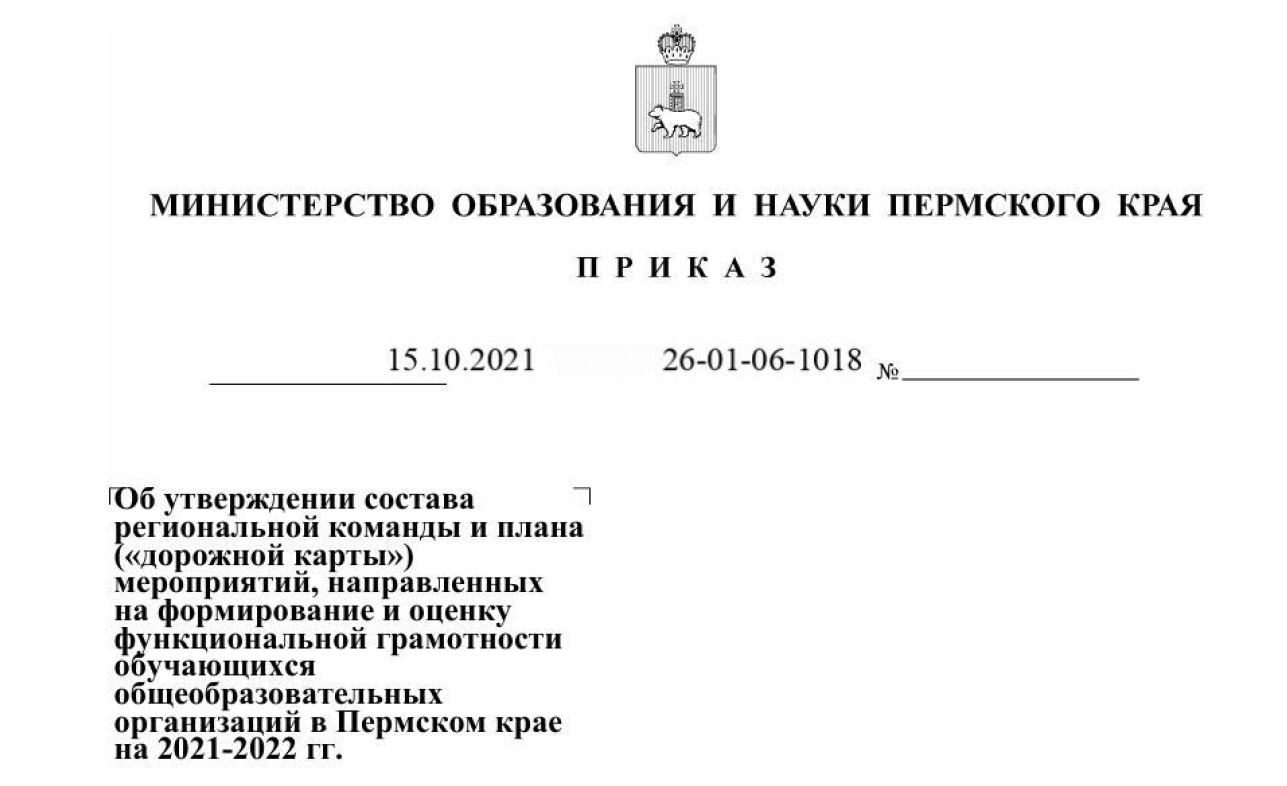 + готовится приказ ИРО ПК о закреплении состава команд педагогов по направлениям (более 300 участников)
3. Ключевой постулат организации работы 
в проекте
Прирост профессиональных компетенций педагога может происходить только при погружении в ситуацию деятельности
НЕТ: только сидеть у компьютера и смотреть/слушать онлайн-мероприятия
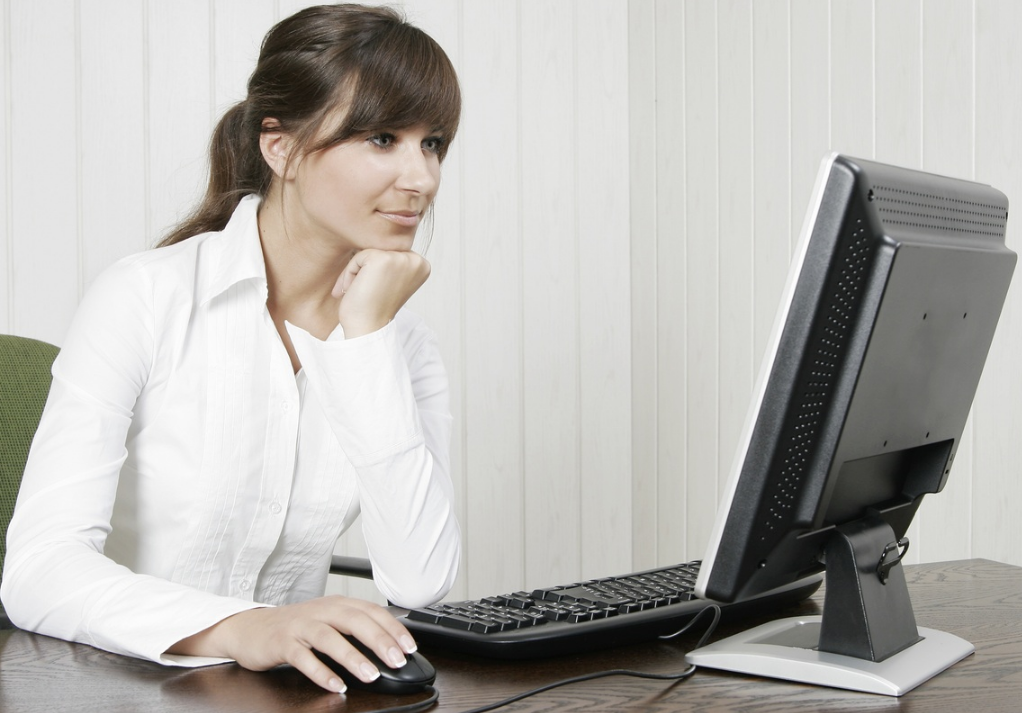 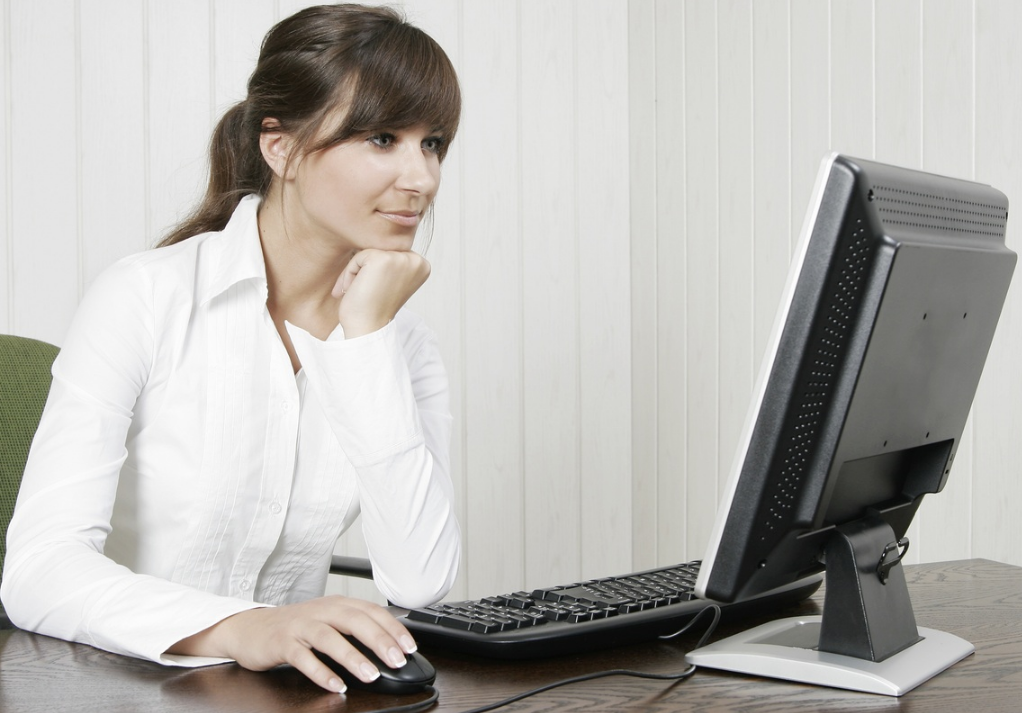 ДА: смотреть/слушать онлайн-мероприятия + осуществлять активную самостоятельную продуктивную деятельность и делиться уже имеющимся опытом
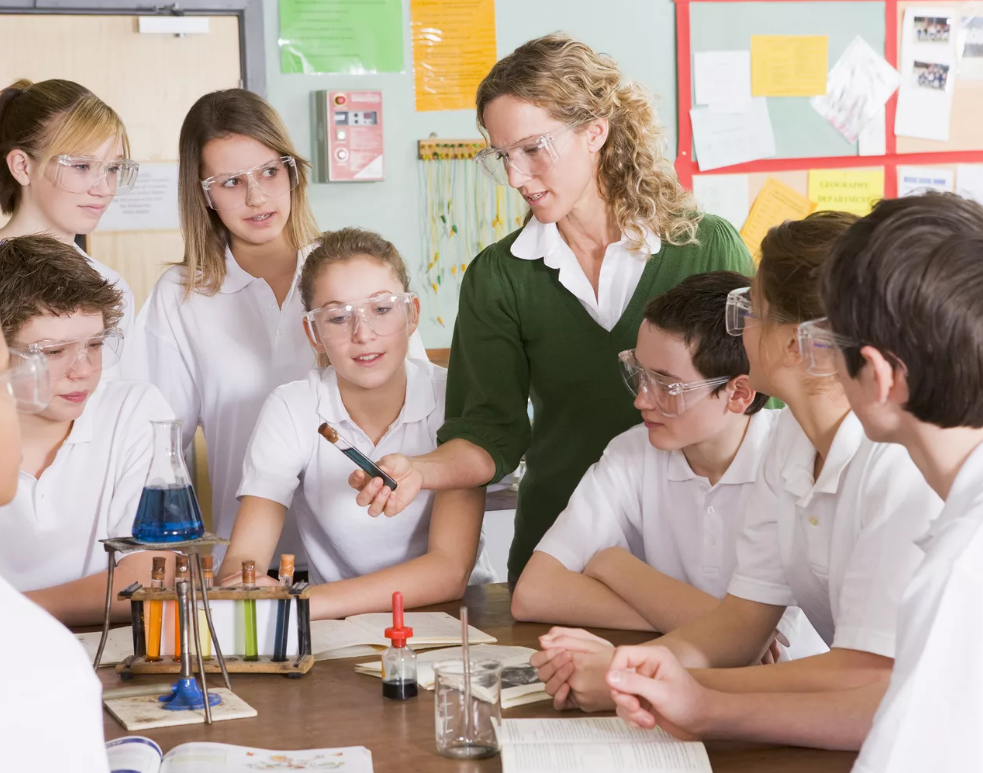 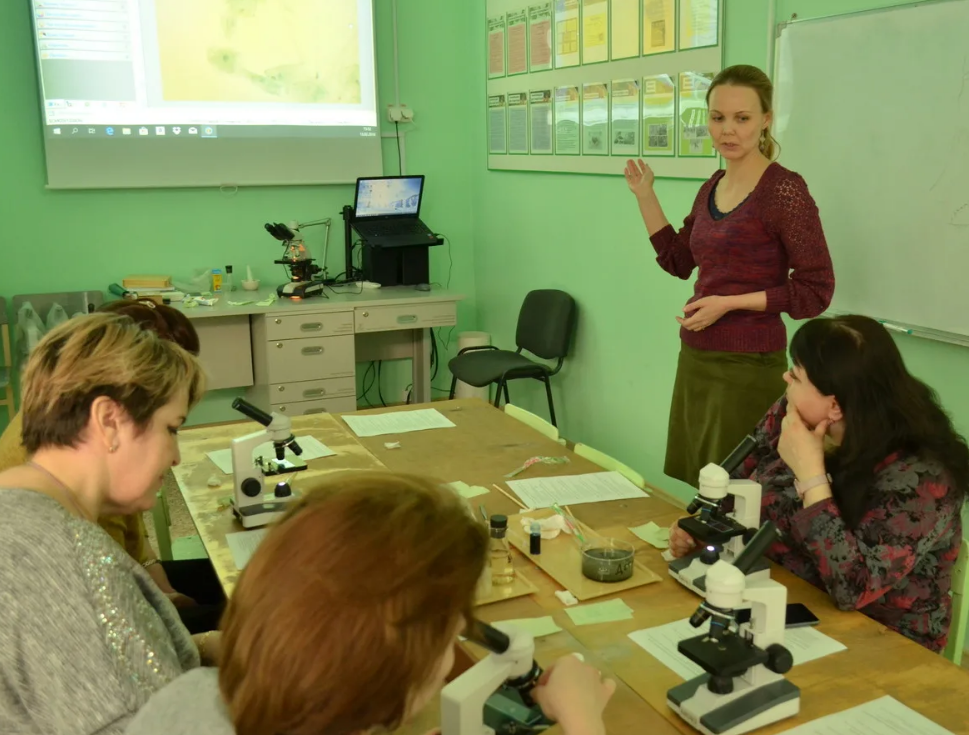 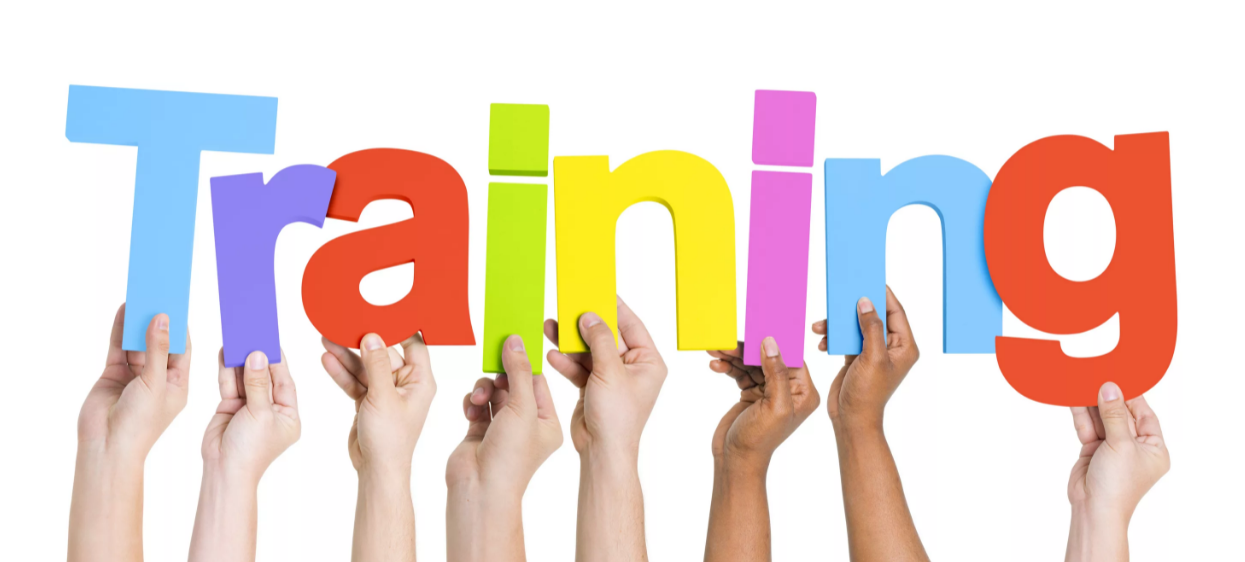 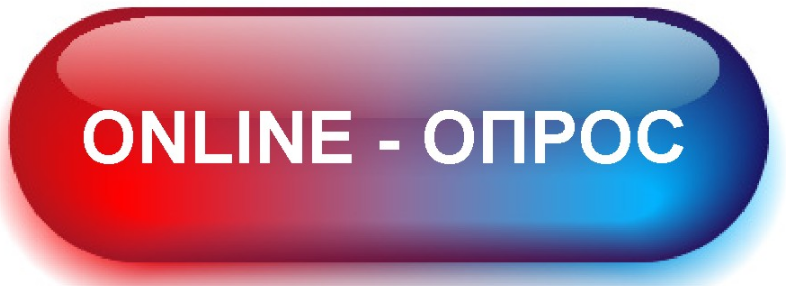 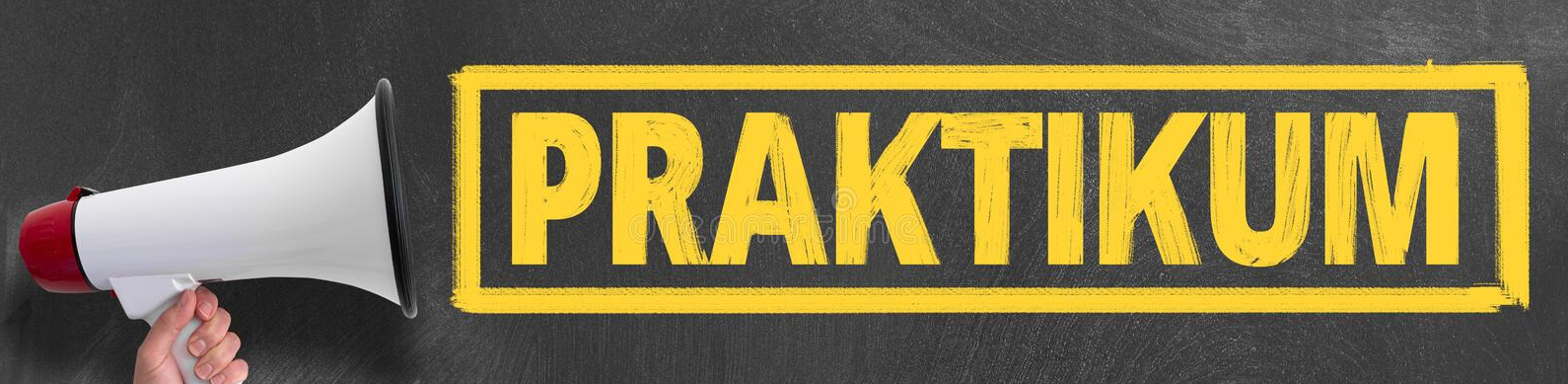 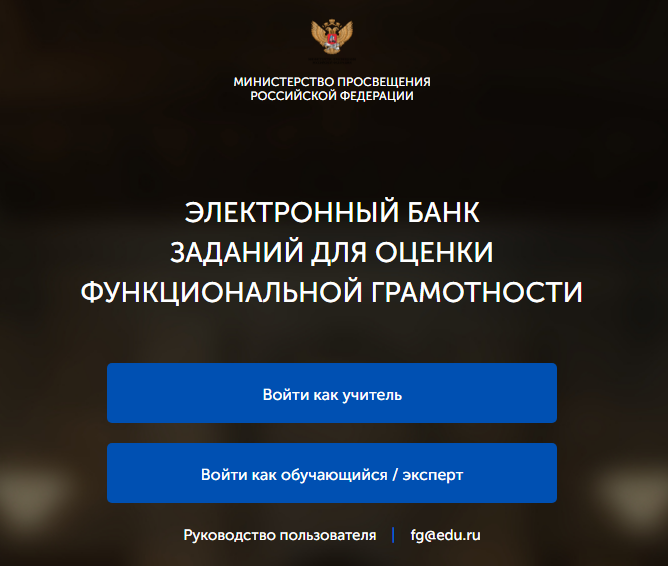 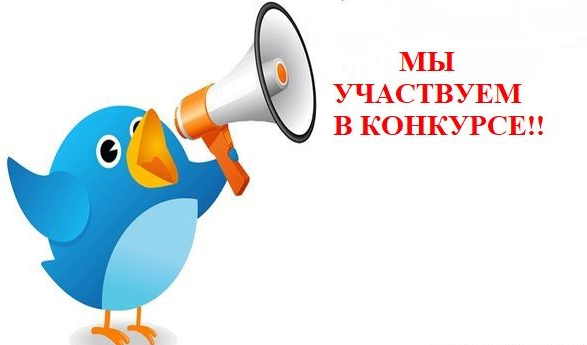 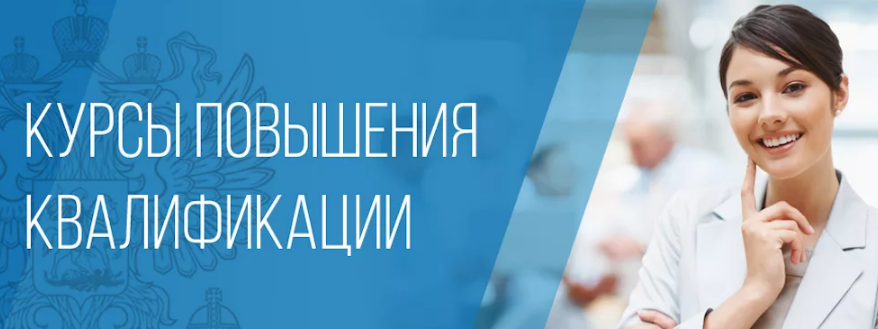 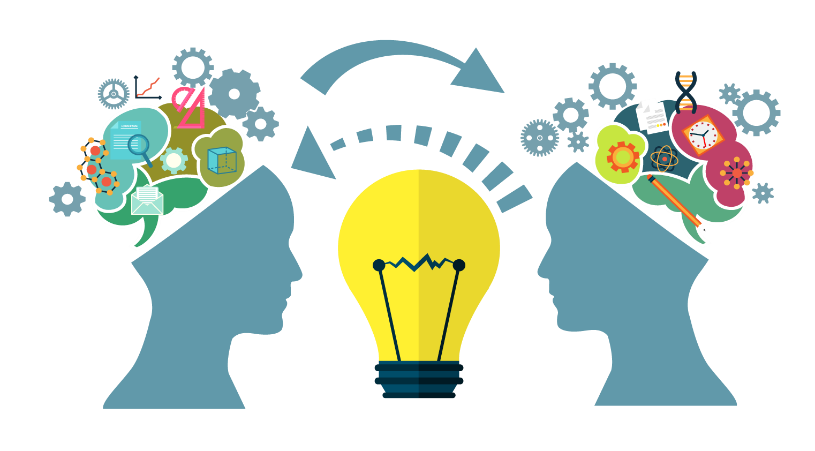 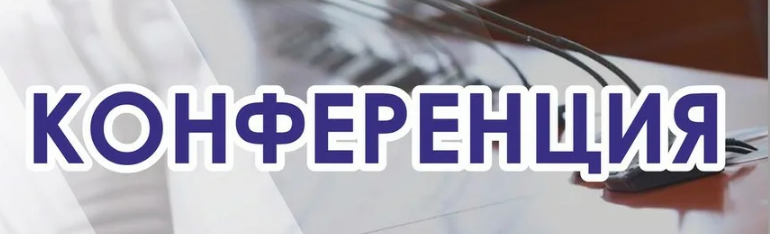 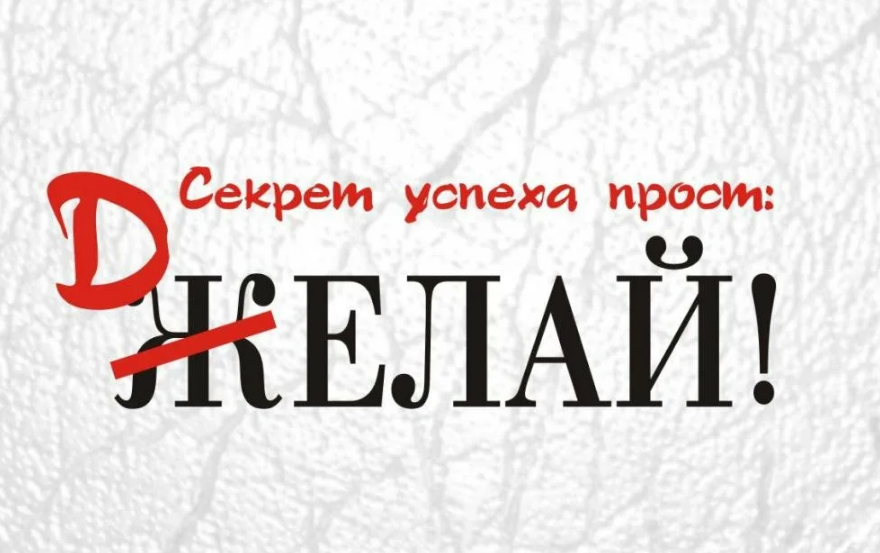 Новикова
Елена
Олеговна
Кальсина
Алла
Алексеевна
«ВОЖДИ»
Патракеева
Мария
Игоревна
Семенцова 
Ольга Александровна
Клинова
Мария
Николаевна
Яковлева
Надежда
Геннадьевна
Конец чего-то плохого – это всегда начало чего-то хорошего
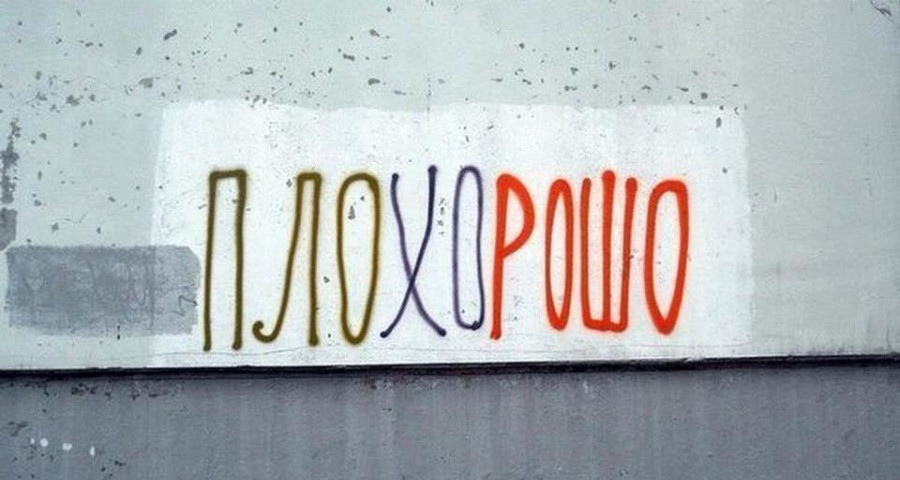